CHÀO MỪNG EM 
ĐẾN VỚI BÀI HỌC HÔM NAY!
KHỞI ĐỘNG
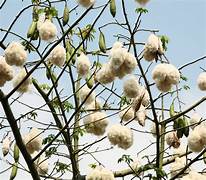 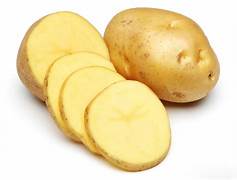 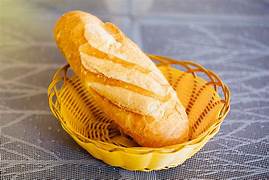 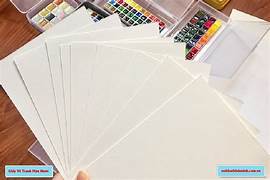 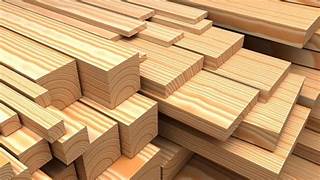 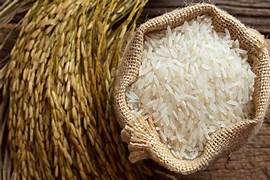 Khoai tây
Bánh mì
Gạo
Bông
Gỗ
Giấy
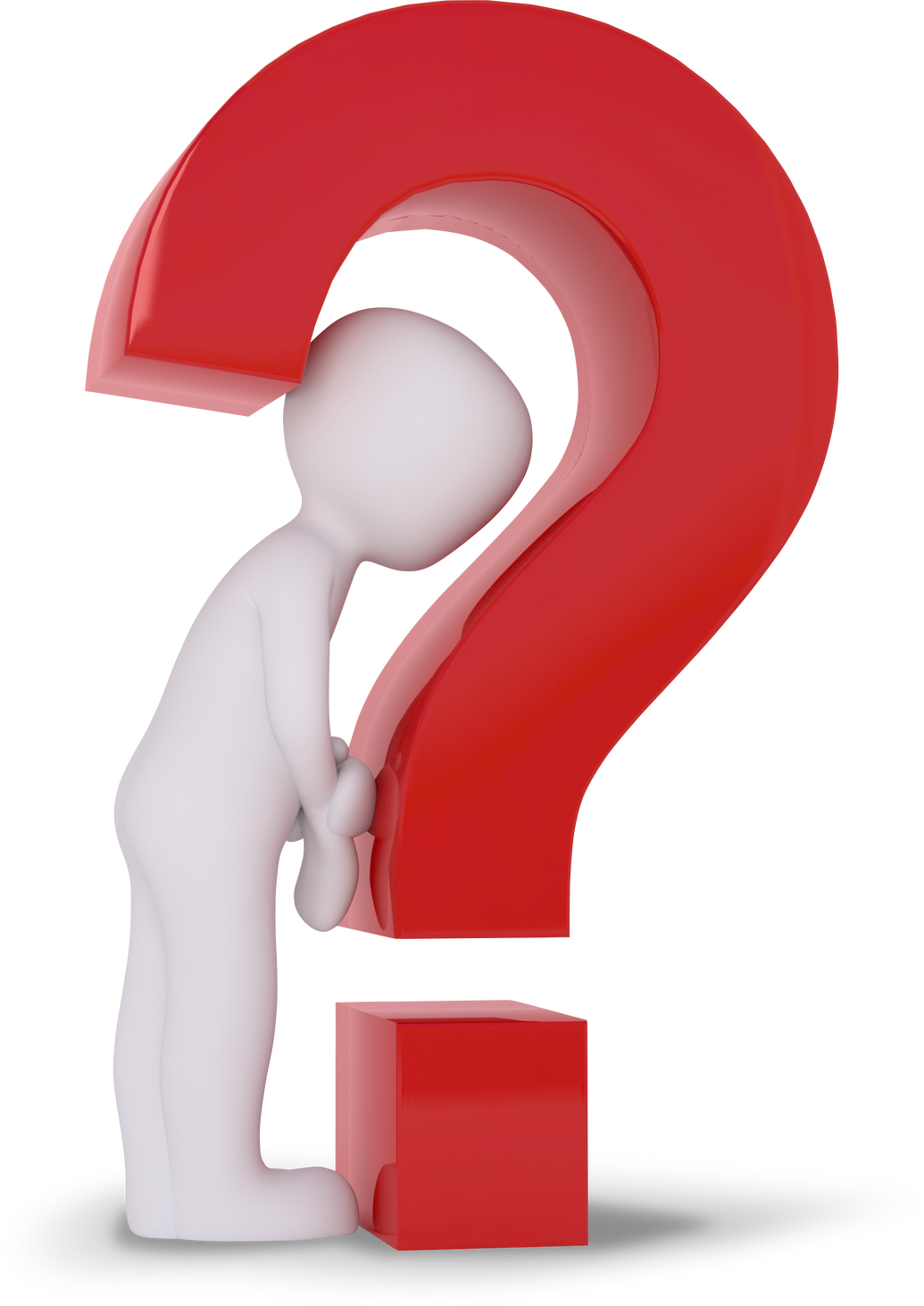 Em biết gì về đặc điểm chung trong thành phần của những mẫu vật dưới?
có chứa cellulose
có chứa tinh bột
BÀI 30
TINH BỘT VÀ CELLULOSE
TÍNH CHẤT VẬT LÍ VÀ TRẠNG THÁI TỰ NHIÊN
01
NỘI DUNG BÀI HỌC
02
TÍNH CHẤT HÓA HỌC
03
ỨNG DỤNG
I. 
TÍNH CHẤT VẬT LÍ VÀ TRẠNG THÁI TỰ NHIÊN
Em có nhận xét gì về tính chất vật lí của tinh bột và cellulose (dạng tồn tại, màu sắc, độ tan,…)?
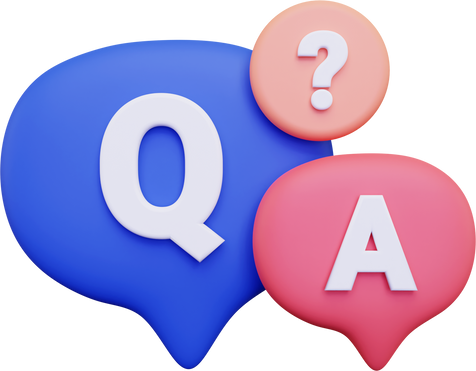 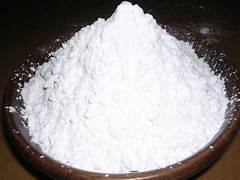 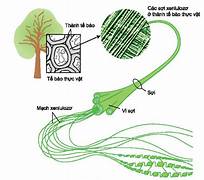 Tinh bột và cellulose được tìm thấy ở đâu (thực vật, động vật,…)?
Sự hình thành tinh bột và cellulose ở thực vật diễn ra như thế nào?
Tinh bột
Cellulose
CELLULOSE
Quang hợp
H2O
CO2
GLUCOSE
TINH BỘT
Giải phóng O2
(C6H10O5)m
(C6H10O5)n
Chất rắn, dạng bột, màu trắng.
Không tan trong nước lạnh, tan một phần trong nước nóng (hồ tinh bột).
Chất rắn, dạng sợi, màu trắng.
Không tan trong nước và dung môi hữu cơ thông thường.
Tập trung nhiều ở thân và vỏ cây.
Ví dụ: cây thân gỗ, quả bông, tre, nứa, vỏ cây đay, gai,…
Tập trung nhiều ở hạt, củ, quả.
Ví dụ: gạo, ngô, khoai, sắn,…
Dự trữ năng lượng.
Xây dựng thành tế bào thực vật, giúp duy trì độ cứng, hình dáng của cây.
Phản ứng quang hợp chuyển hóa carbon dioxide và nước thành glucose, giải phóng oxygen
Sự hình thành tinh bột và cellulose ở thực vật:
Một phần glucose được biến đổi thành tinh bột và cellulose.
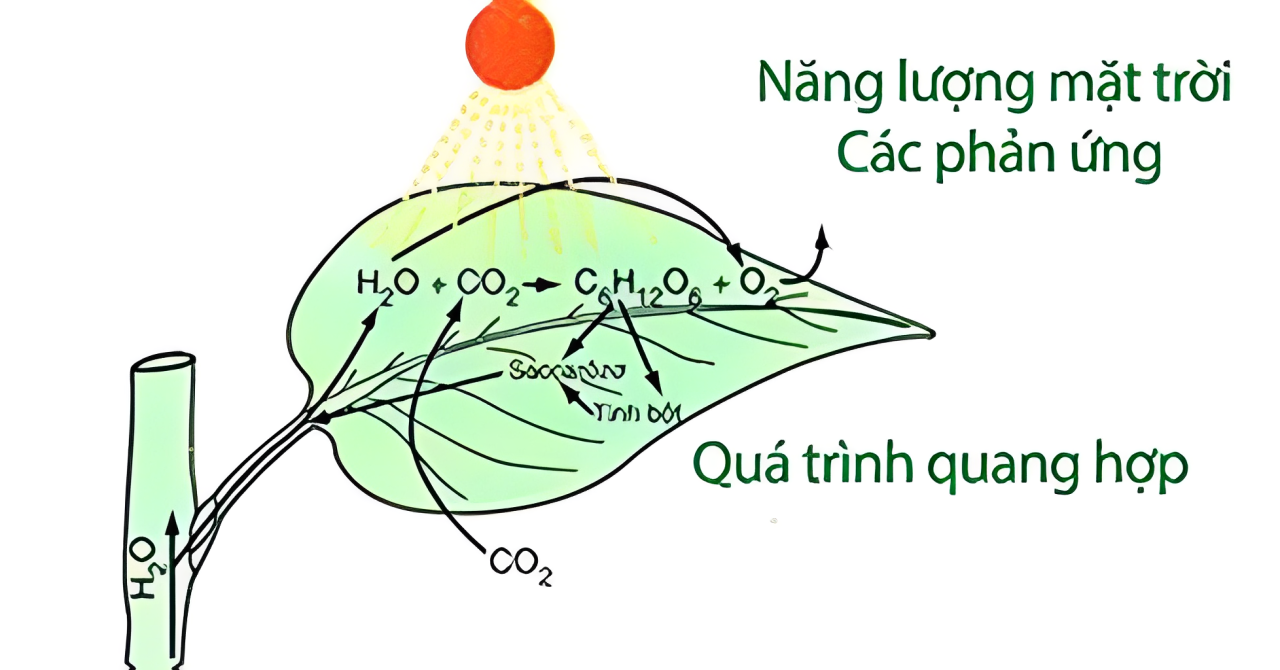 II. 
TÍNH CHẤT HÓA HỌC
Câu 1: Hồ tinh bột phản ứng với iodine tạo ra hợp chất có màu gì?
Hợp chất tạo ra khi cho hồ tinh bột phản ứng với iodine có màu xanh tím.
Câu 2: Hiện tượng xảy ra khi nhỏ vài giọt dung dịch iodine vào ống nghiệm (1) và (2) là gì?
Ống nghiệm (1) gần như không có hiện tượng.
Ống nghiệm (2) có màu xanh tím.
Câu 3: Trong thí nghiệm thủy phân hồ tinh bột, ống nghiệm nào đã có phản ứng hóa học xảy ra?
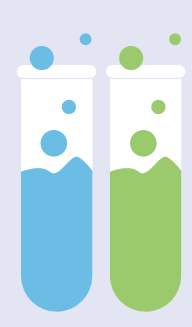 Ống nghiệm 1
GHI NHỚ
Thủy phân tinh bột và cellulose trong môi trường acid hoặc dưới tác dụng của enzyme tạo thành glucose:
Enzyme hoặc acid/to
(C6H10O5)n
nH2O
nC6H12O6
Enzyme thủy phân tinh bột khác enzyme thủy phân cellulose.
LƯU Ý
Enzyme thủy phân tinh bột khác enzyme thủy phân cellulose.
GHI NHỚ
Vai trò của phản ứng thủy phân tinh bột: tạo nhiều năng lượng cho cơ thể hoạt động.
Tinh bột phản ứng với iodine tạo hợp chất có màu xanh tím.
III. 
ỨNG DỤNG
Nêu một số ứng dụng của tinh bột và cellulose trong đời sống và sản xuất.
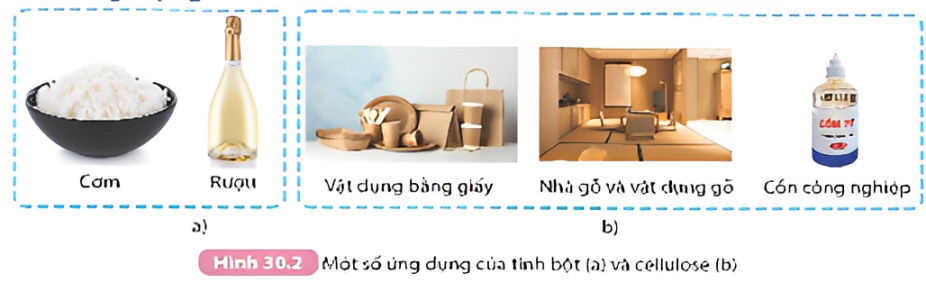 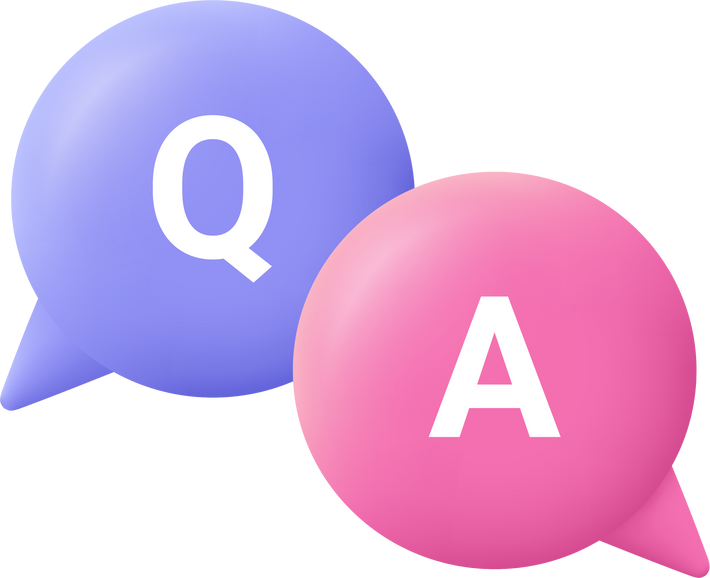 Một trong những nguồn dinh dưỡng chính của con người (có nhiều trong gạo, bột mì, bột ngô,…).
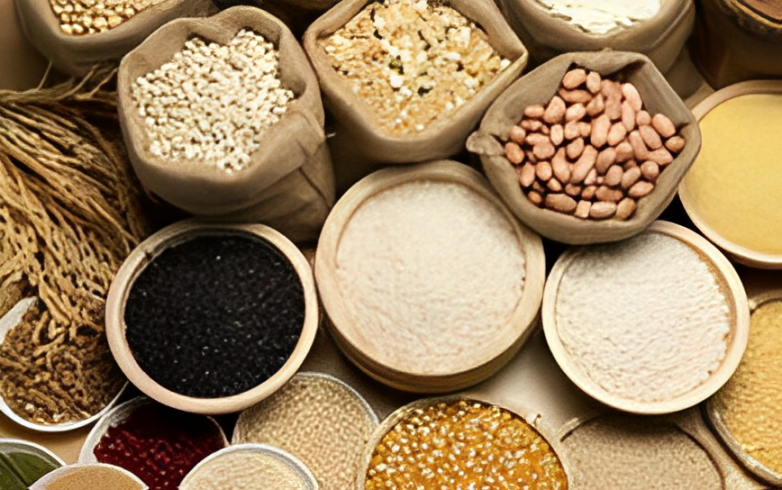 Tinh bột
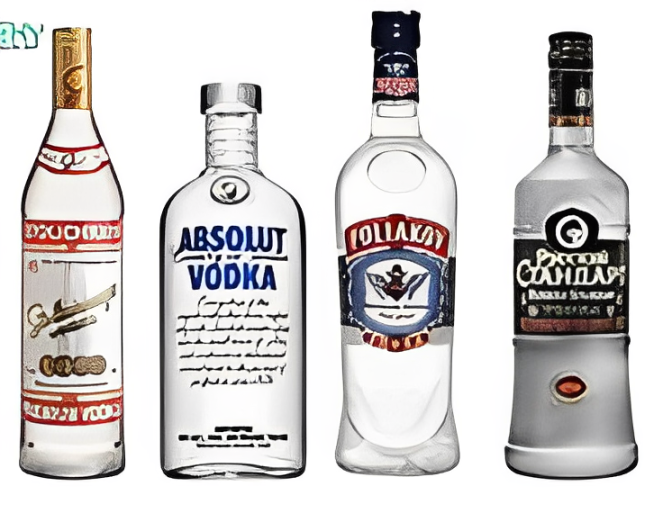 Sản xuất hồ dán, làm nguyên liệu sản xuất ethylic alcohol và một số hóa chất khác.
Nêu một số ứng dụng của tinh bột và cellulose trong đời sống và sản xuất.
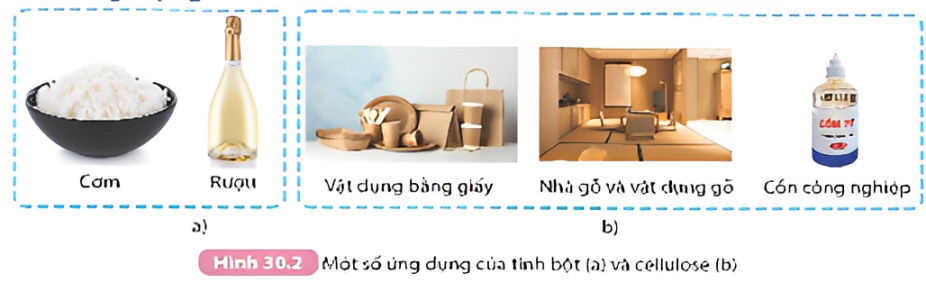 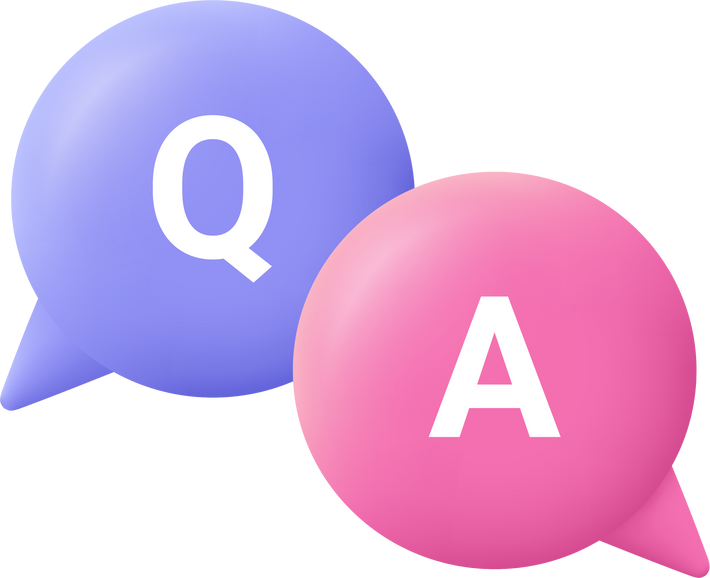 Sản xuất giấy và tơ sợi.
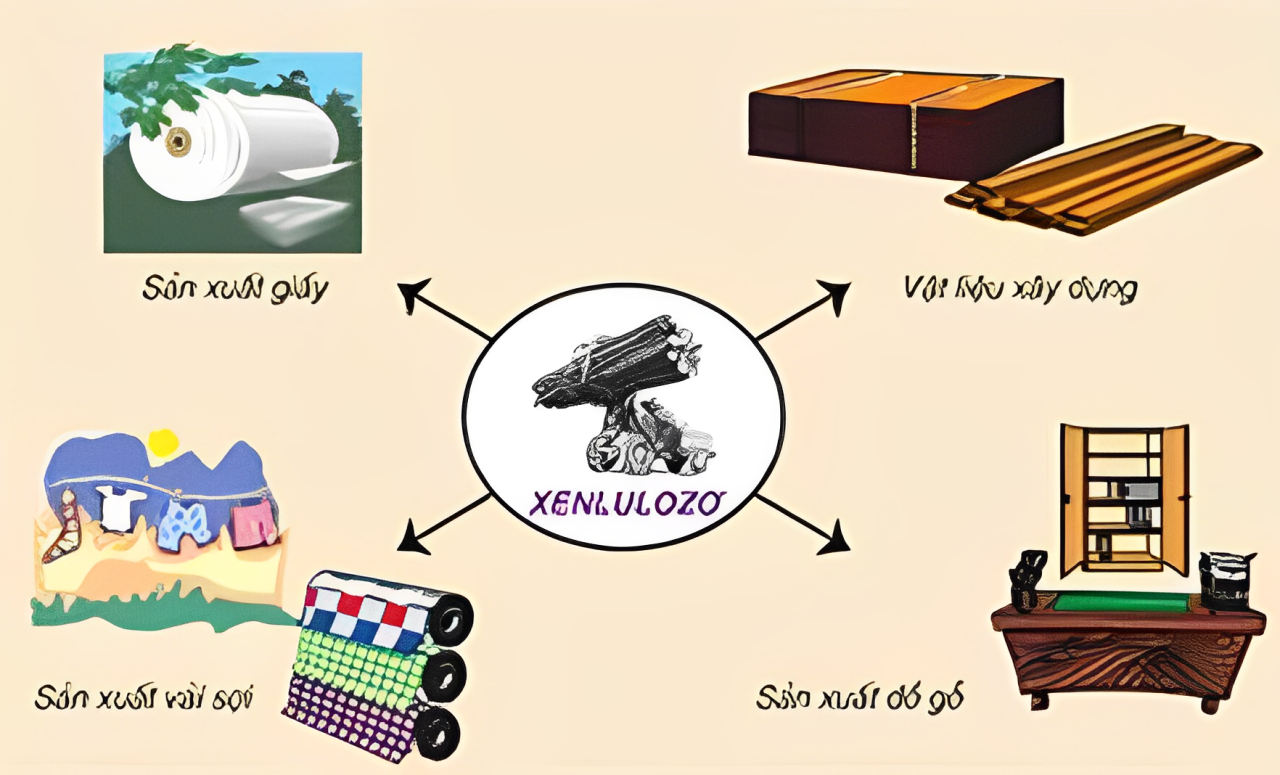 Cellulose dưới dạng gỗ tự nhiên hoặc gỗ công nghiệp là vật liệu thông dụng.
Cellulose
Là nguyên liệu tổng hợp nhiều hóa chất như ethylic alcohol,…
Kể tên một số lương thực, thực phẩm giàu tinh bột và cho biết cách sử dụng hợp lí tinh bột trong khẩu phần ăn hằng ngày.
Kết hợp tinh bột vào mỗi bữa chính.
Sử dụng hợp lí tinh bột trong khẩu phần ăn hằng ngày:
Chọn loại tinh bột chứa nhiều chất xơ (ngũ cốc nguyên cám, gạo lứt, khoai tây chưa bóc vỏ,…).
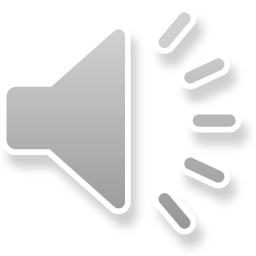 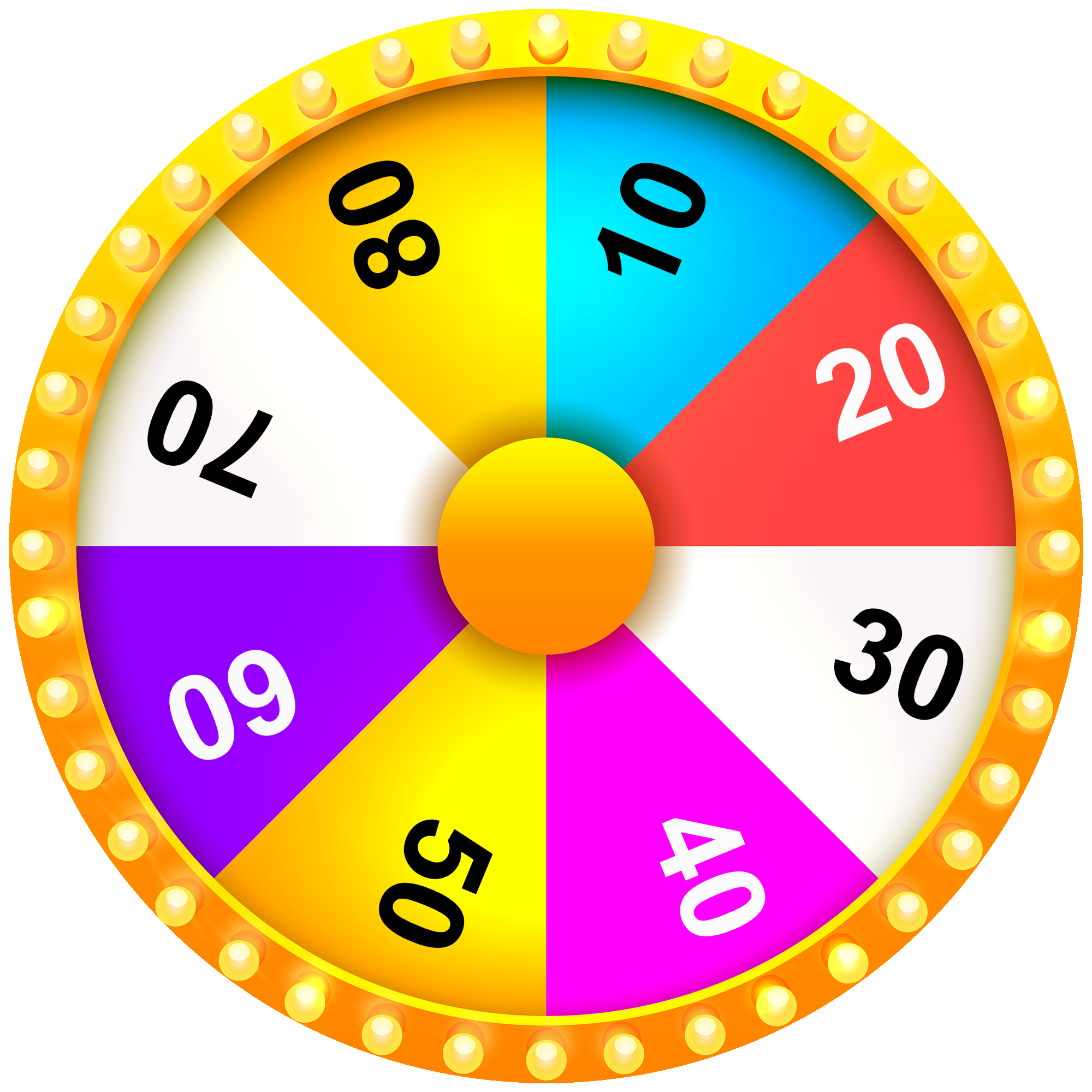 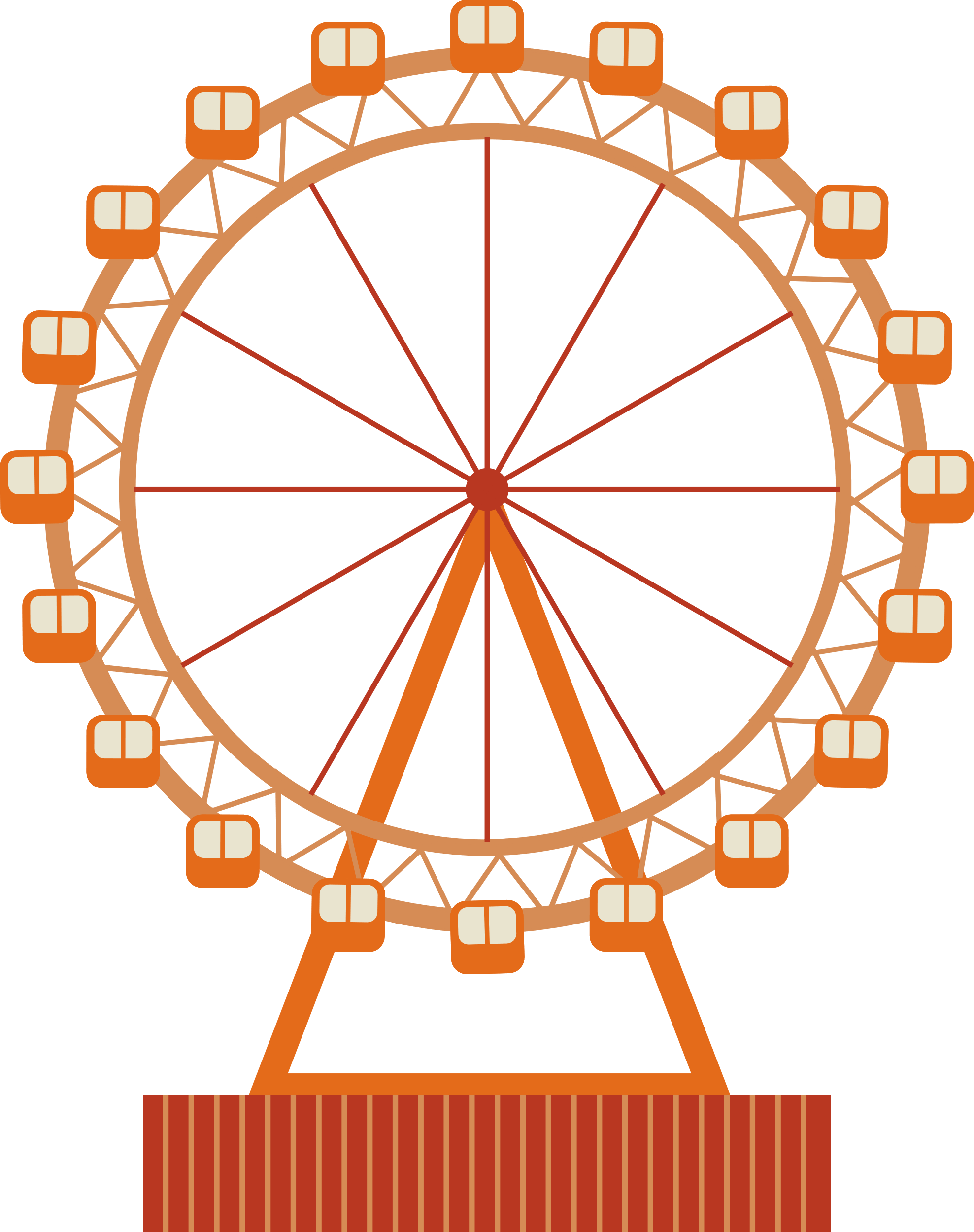 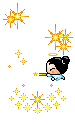 VÒNG QUAY 
MAY MẮN
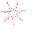 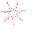 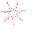 1
2
3
4
5
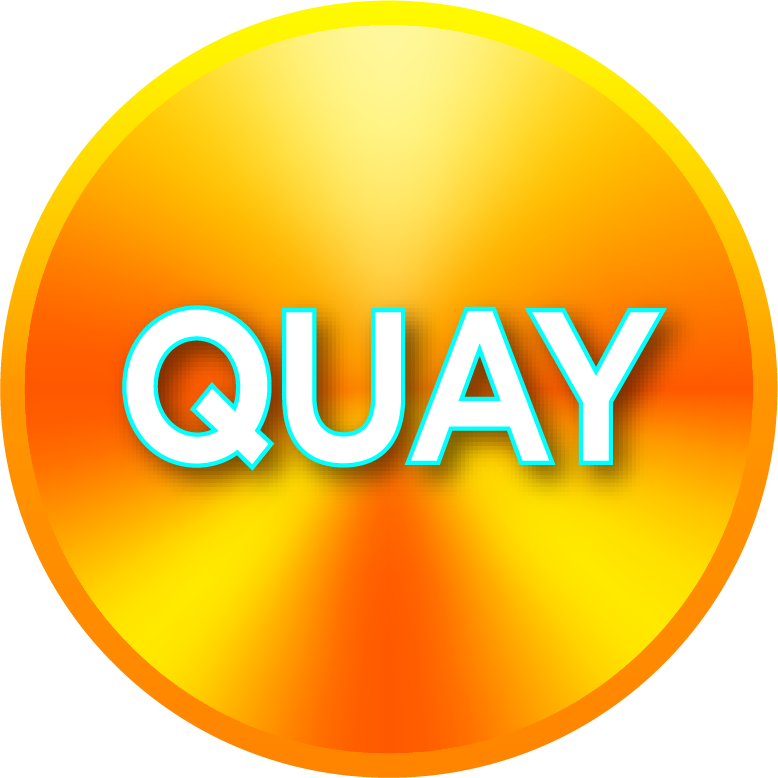 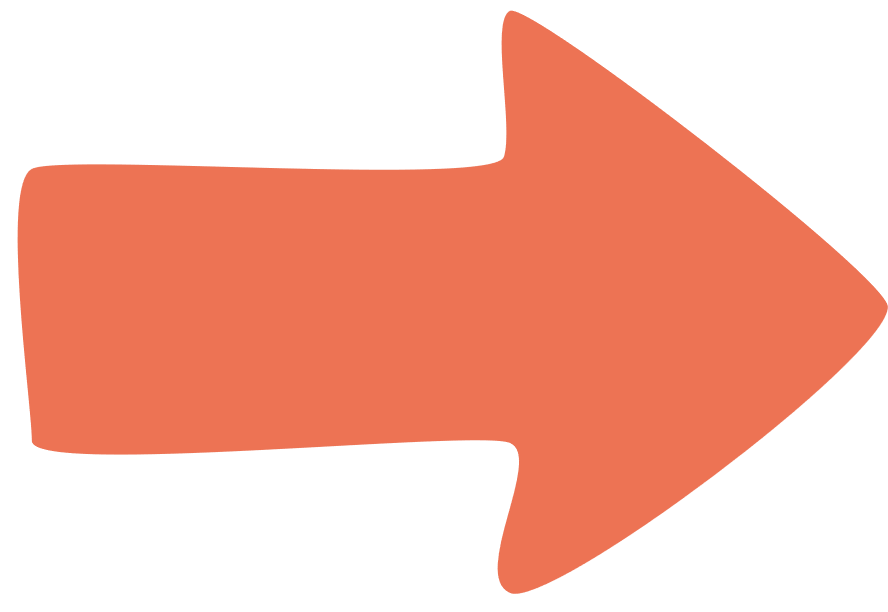 Câu 1. Trong tự nhiên, tinh bột và cellulose được tìm thấy chủ yếu ở
A. thực vật
B. động vật
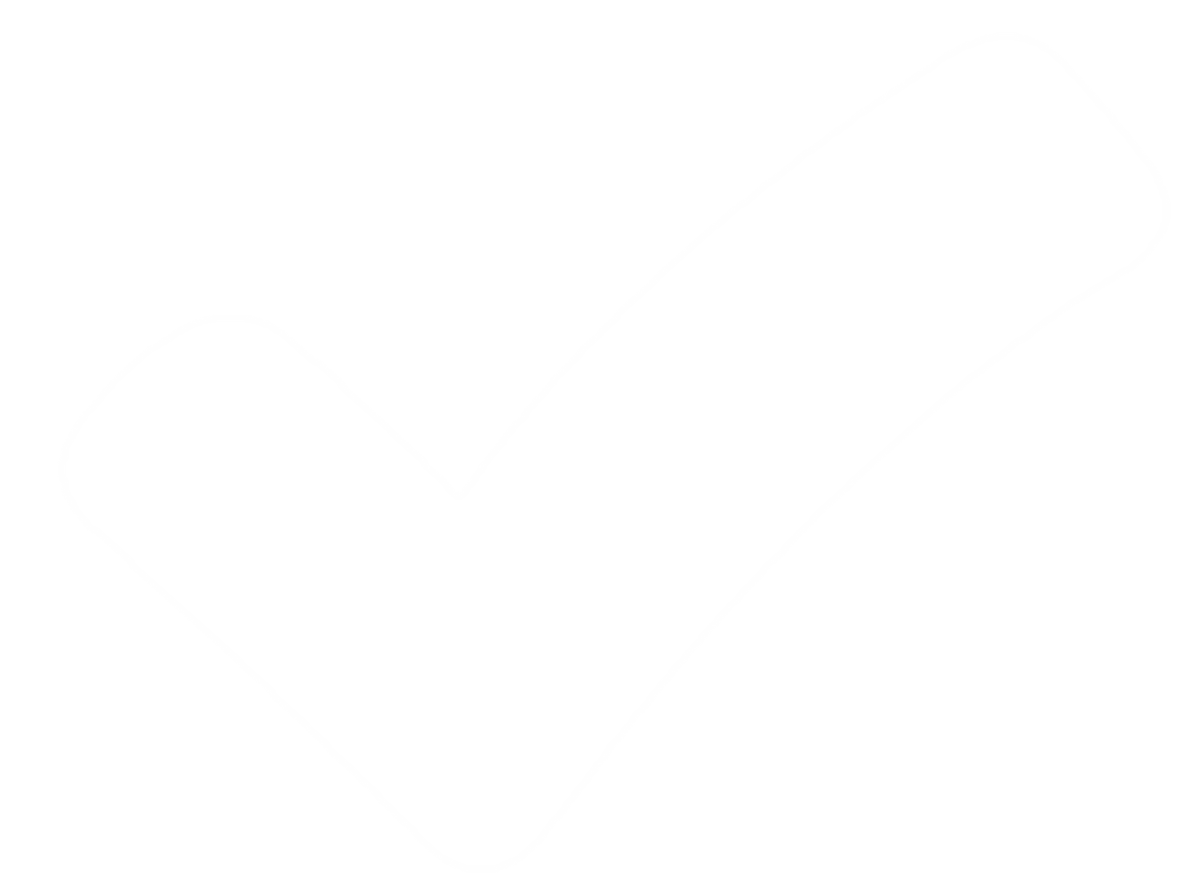 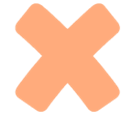 C. tế bào sống
D. không khí
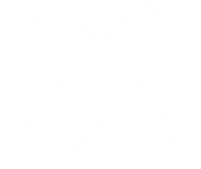 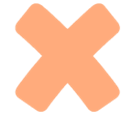 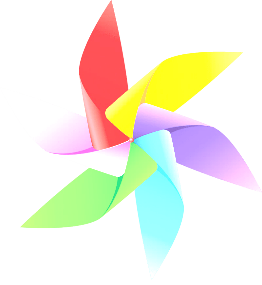 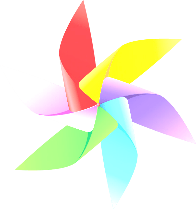 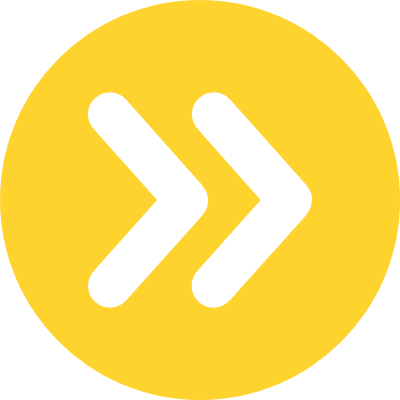 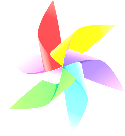 Câu 2. Tinh bột có nhiều trong
A. quả bông
B. khoai
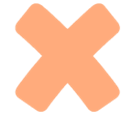 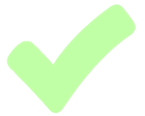 B. khoa
D. nứa
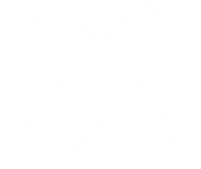 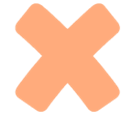 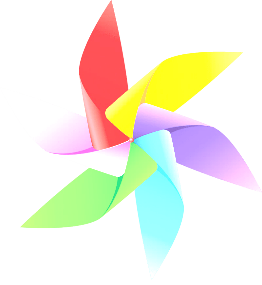 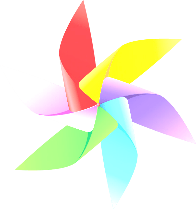 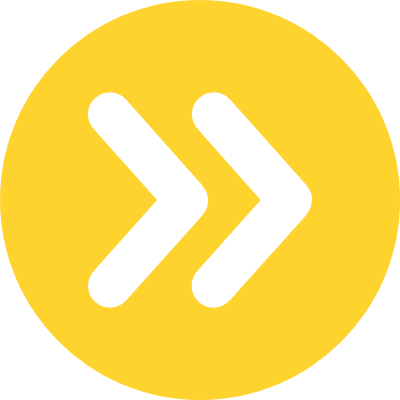 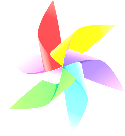 Câu 3. Để phân biệt tinh bột và cellulose ta dùng
A. phản ứng cháy
B. phản ứng thủy phân
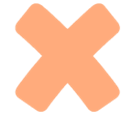 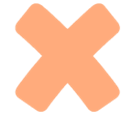 C. hydrogen
D. iodine
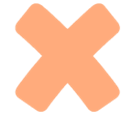 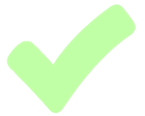 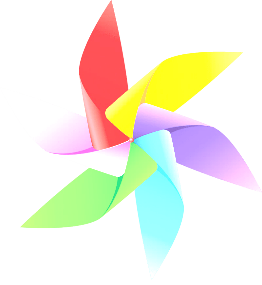 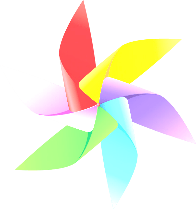 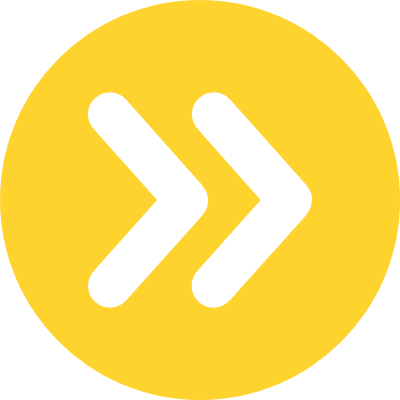 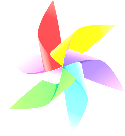 Câu 4. Sự hình thành tinh bột và cellulose ở thực vật bắt đầu từ
A. phản ứng trao đổi
B. phản ứng kết hợp
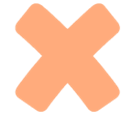 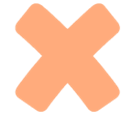 C. phản ứng quang hợp
D. phản ứng phân hủy
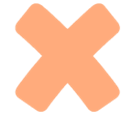 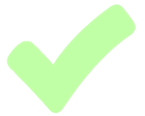 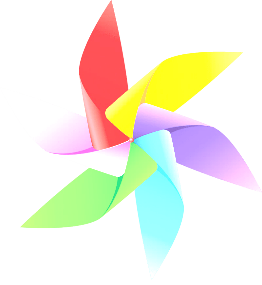 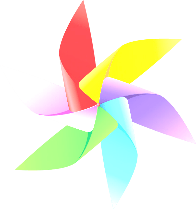 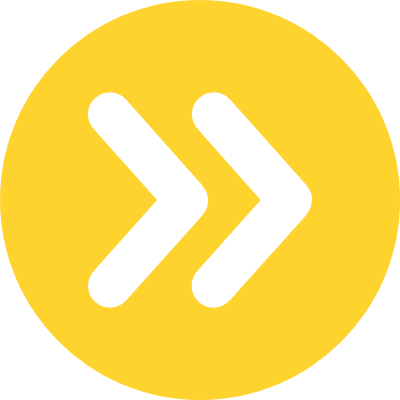 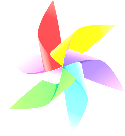 Câu 5. Vai trò chính của cellulose là
A. dự trữ năng lượng
B. xây dựng thành tế bào thực vật
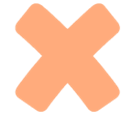 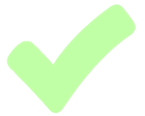 C. xây dựng các mô
D. thúc đẩy quá trình hô hấp ở thực vật
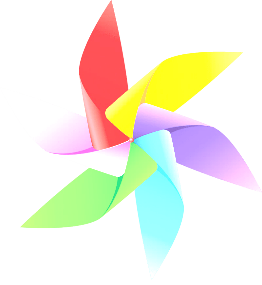 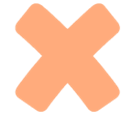 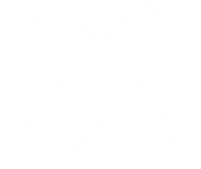 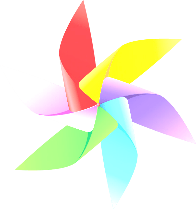 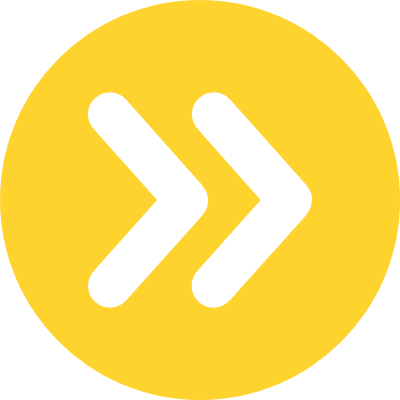 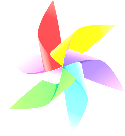 VẬN DỤNG
Câu 1. Tinh bột và cellulose đều không tan trong nước lạnh. Điều này đúng đối với
tinh bột.						B. cellulose.	  
C. cả tinh bột và cellulose.		D. không đúng cho cả hai.
Câu 2. Phản ứng màu với iodine là đặc trưng cho
A. cellulose.		B. tinh bột.		C. glucose.		D. fructose.
Câu 3. Trong các nhận xét sau, nhận xét nào đúng, nhận xét nào sai?
a) Tinh bột có thể thủy phân để tạo thành glucose.
b) Tinh bột được sử dụng để sản xuất ethylic alcohol trong công nghiệp.
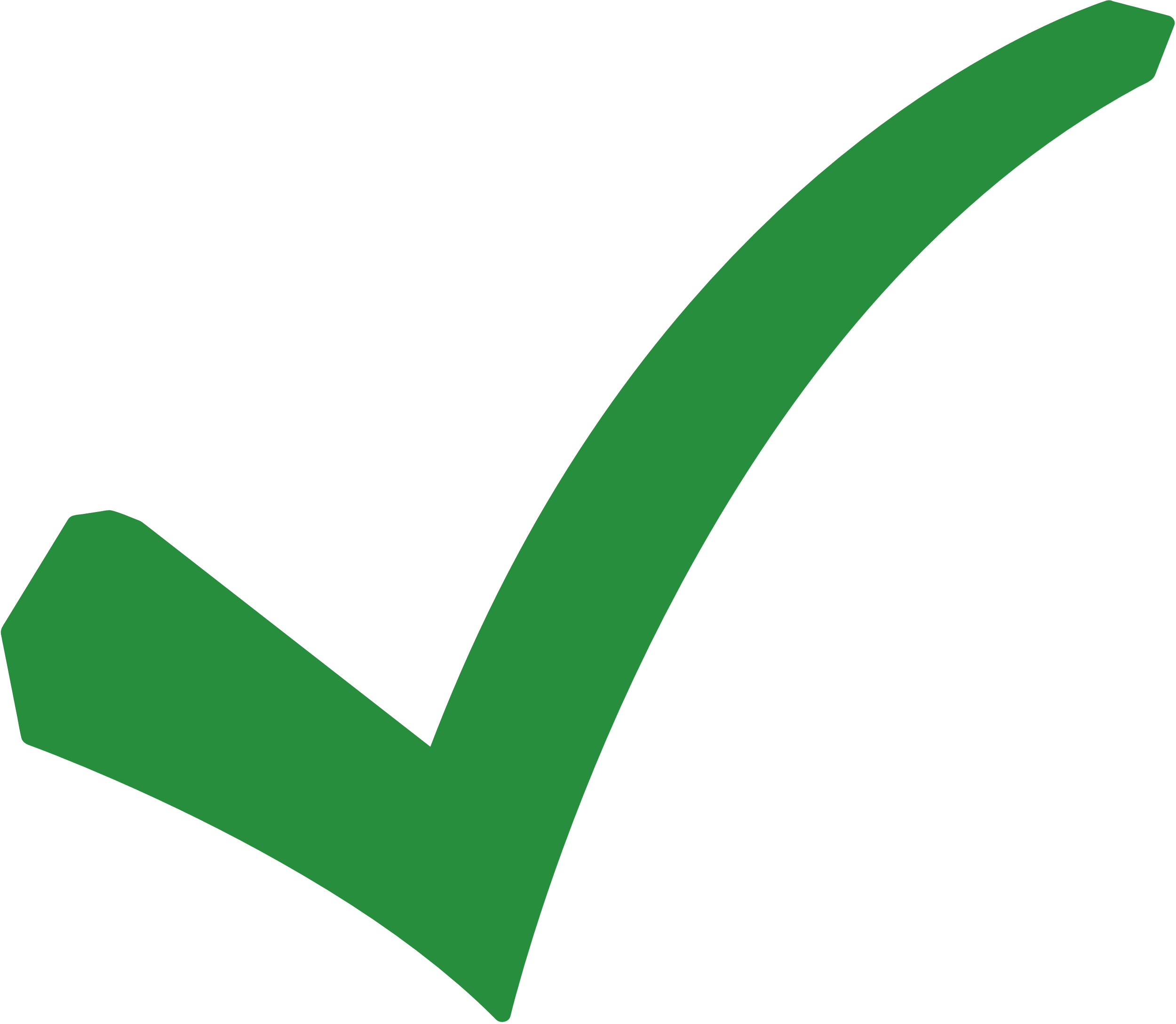 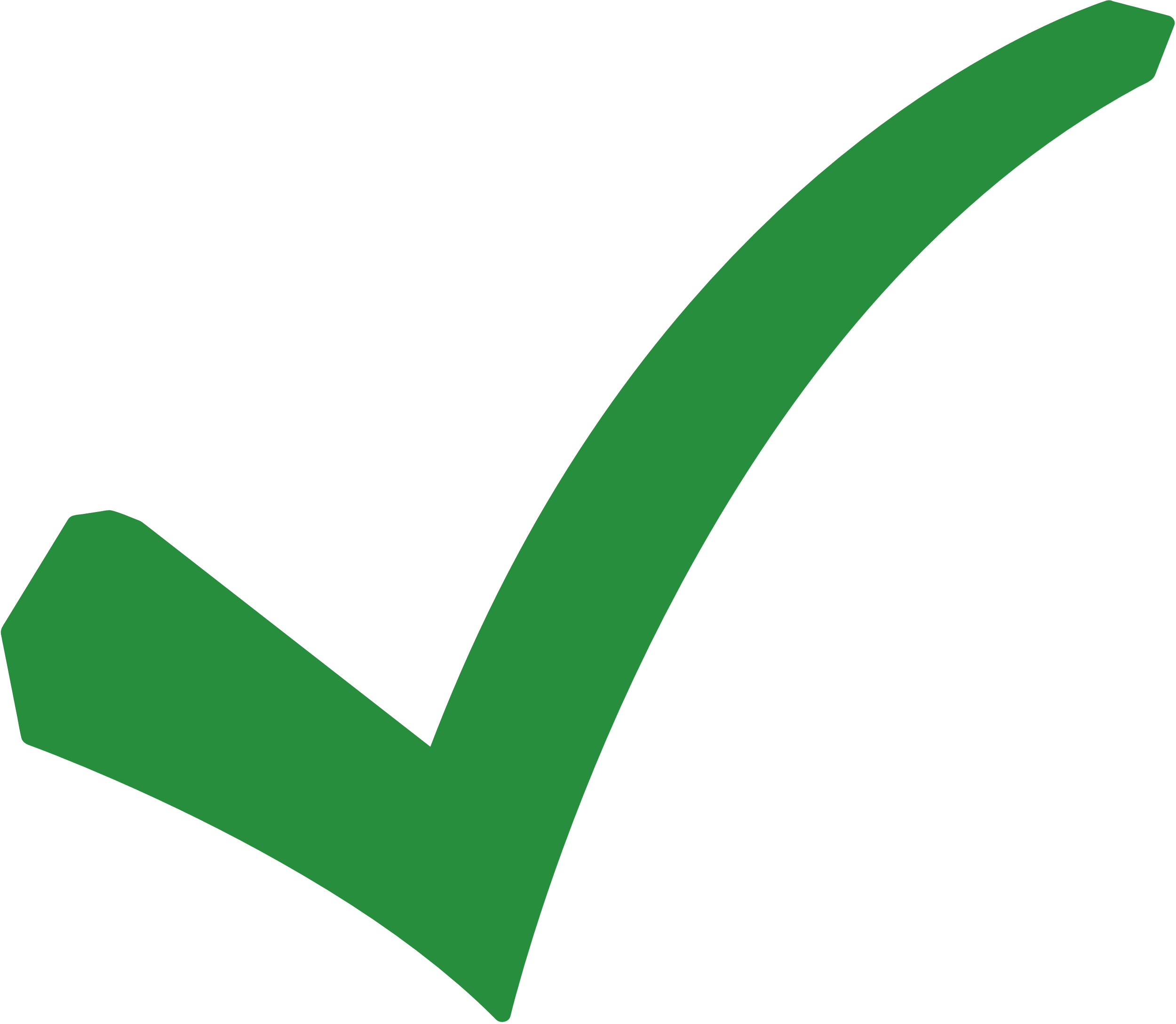 VẬN DỤNG
Câu 4. Mô tả một thí nghiệm để kiểm tra sự hiện diện của tinh bột trong thực phẩm?
Thêm vài giọt dung dịch iodine vào mẫu thực phẩm. Nếu mẫu thực phẩm chứa tinh bột, nó sẽ chuyển thành màu xanh đậm hoặc đen.
Câu 5. Liệt kê hai ứng dụng của cellulose không liên quan đến sản xuất giấy.
Cellulose được sử dụng trong sản xuất tơ sợi và làm vật liệu xây dựng.
HƯỚNG DẪN VỀ NHÀ
Ôn lại kiến thức đã học
Làm bài tập trong SBT
CẢM ƠN CÁC BẠN ĐÃ CHÚ Ý LẮNG NGHE, HẸN GẶP LẠI!